An Initial Learning Progression Describing Students’ Understanding of Large-scale Data and the Global Carbon Cycle 

Joyce Parker1,2, Craig Kohn1,3, Beth Covitt4, May Lee3, and Charles Anderson1,3

1Great Lakes Bioenergy Research Center, 2Department of Earth and Environmental Sciences, 3Department of Teacher Education – Michigan State University
4spectrUM Discovery Area – University of Montana
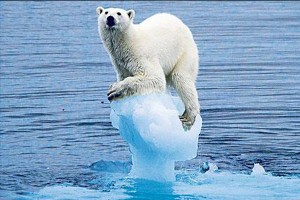 http://www.transitionburnie.com.au/category/climate-change/
Overview
Graphs of atmospheric CO2 levels and pool-and-flux diagrams of the global carbon cycle and are two important representations students need to be able to use to understand global climate change scenarios. How do students’ ability to interpret and use these representations of large-scale data develop?
Learning Progression Framework
Data Sources
Interviews: MSU second year medical students (5), MSU non-science major undergraduate students (9)
Written responses: MSU incoming freshman during summer orientation (98), MSU non-science major undergraduate students in a lab course (224), University of Wisconsin freshman in human energy systems course (18)
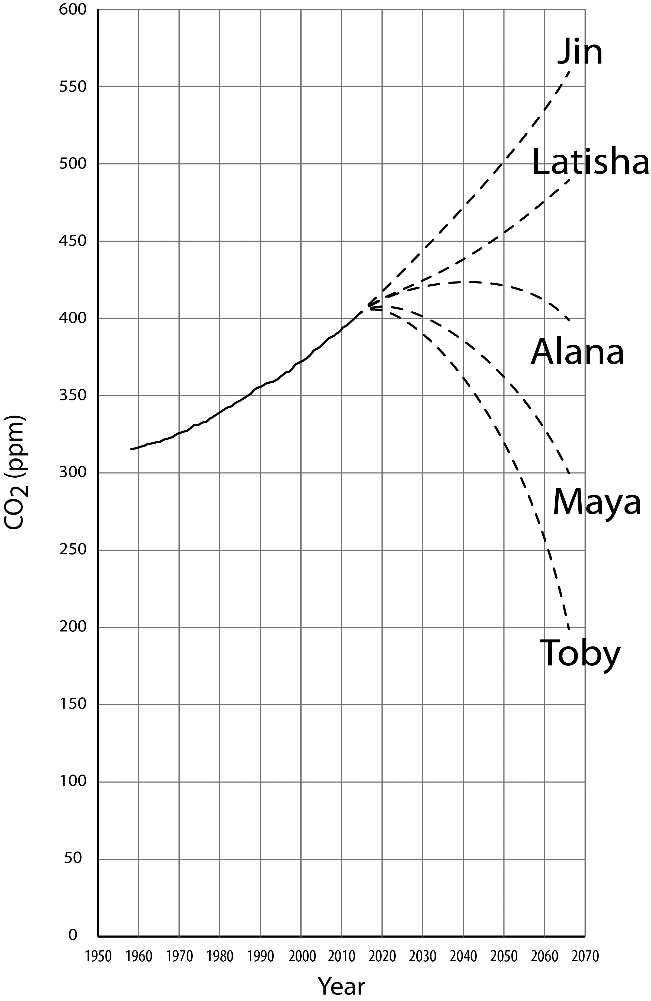 A
B
C
D
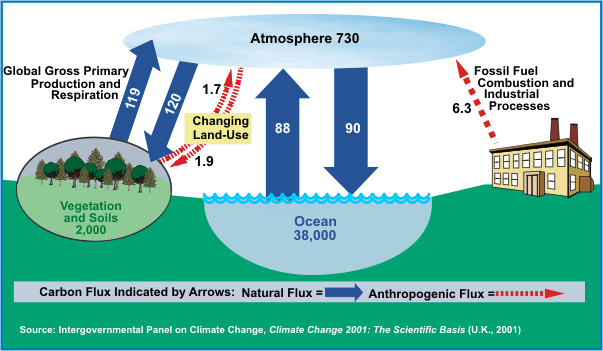 E
Interpretation of Data
What trends do you see?
Do the data [taken on Mauna Loa in Hawaii] tell us anything about how carbon dioxide concentrations in Michigan might be changing? Why or why not?
















Explanation of Data
What is the cause of the long term increase in atmospheric CO2?
What is the cause of the annual cycle of atmospheric CO2?
What do you think is included in each carbon pool?  Can you think of three things/substances that you would find in each carbon pool?
What process is represented by each arrow?
Prediction (bridge)
If the world were suddenly and miraculously able to cut its use of fossil fuels in half tomorrow, what would be the effect on the level of atmospheric CO2? Circle the line that best describes what you think would happen to CO2 levels: A, B, C, D, or E. Explain your answer.
People are concerned about the increasing concentration of CO2 in the atmosphere due to the burning of fossil fuels. This increase in CO2 levels contributes to global climate change. Use the information in the diagram to suggest three ways we might be able to reduce the levels of atmospheric CO2.
Conclusions and Next Steps
An important part of environmental literacy is the bridge task presented here – using the carbon cycle pool-and-flux diagram to predict the effects of people’s actions on atmospheric  CO2 levels. However, this work shows that most students are not reaching this goal, probably because of it’s complexity. To be successful, students must be able interpret data that represents large portions of the earth. These data are not data that students are likely to have experience measuring. Students need to understand how local measurements can represent conditions over wide areas. They need to interpret the y-axis and identify trends in the data. The latter may be obscured by short term variation.
In addition to these quantitative reasoning skills, students must be able to use a pool-and-flux model to explain events related to climate change which often involve multiple pools and fluxes. Finally, students must use their quantitative reasoning and explanatory skills in concert.
While few students are reaching this ultimate goal, we do see students who are able to use the pool-and-flux model to improve their explanations of events. These students often use a subset of the fluxes to formulate explanations with reasonable mechanisms. The diagram often reminds of fluxes or pools that they might initially have ignored. Sometimes students  balance a subset of the fluxes  indicated on the diagram. This would appear to be a first step towards calculating net fluxes.
Our findings indicate that students need scaffolded support interpreting unfamiliar data and using a pool-and-flux model. The latter includes understanding the net effects of larger and larger subsets of fluxes.
This research is supported by grants from the National Science Foundation: A Learning Progression-based System for Promoting Understanding of Carbon-transforming Processes (DRL 1020187), and Sustaining Responsive and Rigorous Teaching Based on Carbon TIME (NSF 1440988). Additional support comes from the Great Lakes Bioenergy Research Center (DOE Office of Science BER DE-FC02‐07ER64494), funded by the United States Department of Energy, from Place-based Opportunities for Sustainable Outcomes and High-hopes, funded by the United States Department of Agriculture. Any opinions, findings, and conclusions or recommendations expressed in this material are those of the author(s) and do not necessarily reflect the views of the National Science Foundation, the United States Department of Energy, or the United States Department of Agriculture.
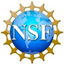 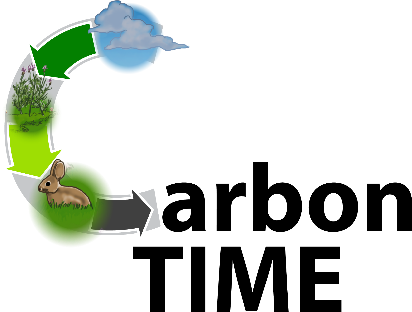 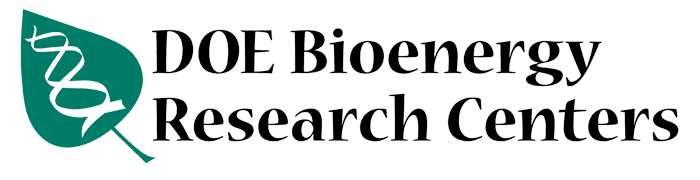 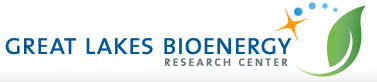 Carbon: Transformations in Matter and Energy